Тренажёр по теме «Деление десятичной дроби на натуральное число».5 класс
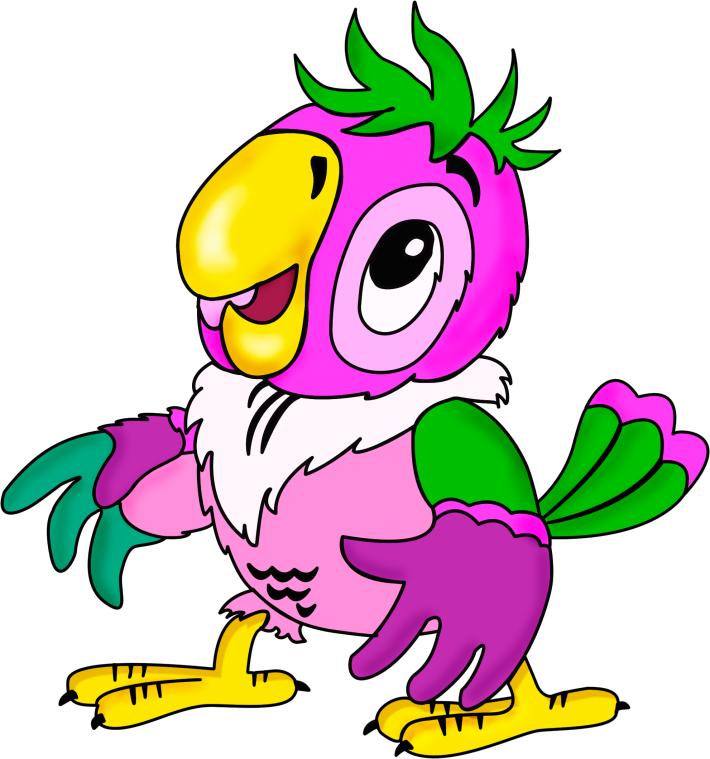 Горбачёва Ольга Владимировна
МБОУ Рудниковская СОШ.
Дорогие ребята!
Сегодня я предлагаю вам закрепить умение деления десятичной дроби на натуральное число. Найдите значение частного и кликните левой кнопкой мыши по числу таблицы. Если ваш ответ правильный, то откроется следующий слайд. Если ответ неправильный, можно взять подсказку.
 Данные кнопки помогут в вашей работе: 
      - правило,       - далее,       - выход,       -назад.

                          ЖЕЛАЮ УДАЧИ!
-
1,5:3
0,02
0,09
0,007
0,003
0,4
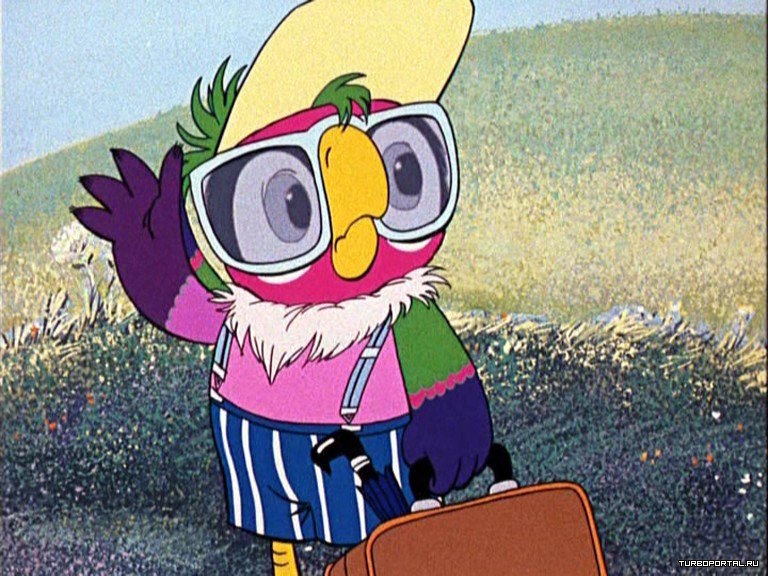 24,6
2,85
0,03
0,9
0,2
0,8
0,3
0,05
8,03
1,15
0,5
0,04
0,011
0,08
0,005
0,56:7
0,4
0,02
0,09
0,007
0,003
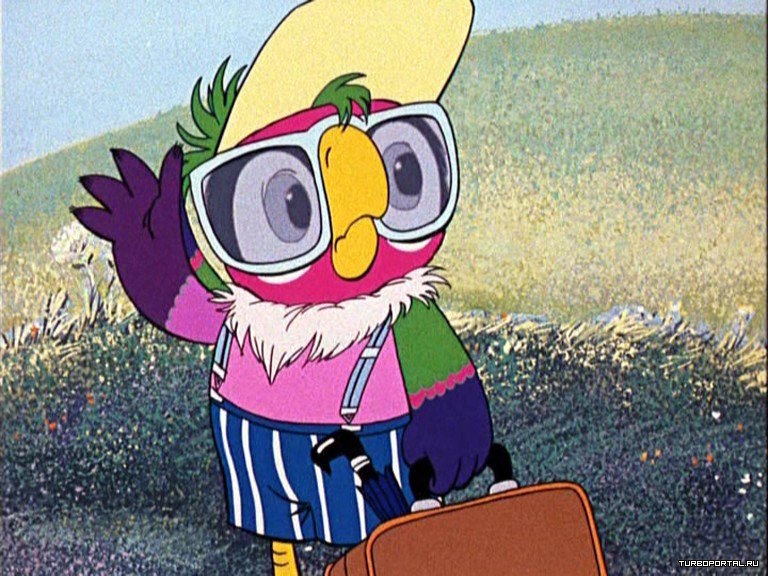 24,6
2,85
0,03
0,9
0,2
0,8
0,3
0,05
8,03
1,15
0,04
0,011
0,08
0,005
0,069:23
0,4
0,02
0,09
0,007
0,003
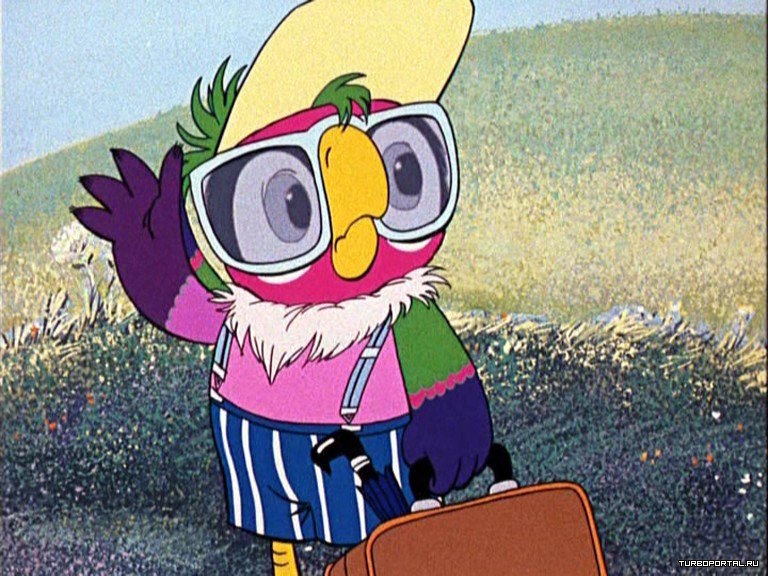 24,6
2,85
0,03
0,9
0,2
0,8
0,3
0,05
8,03
1,15
0,04
0,011
0,005
1,6:4
0,4
0,02
0,09
0,007
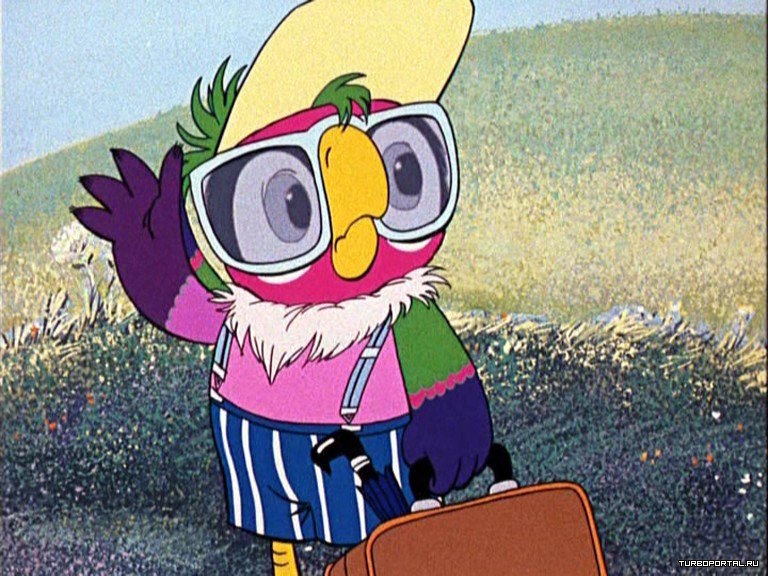 24,6
2,85
0,03
0,9
0,2
0,8
0,3
0,05
8,03
1,15
0,04
0,011
0,005
64,24:8
0,02
0,09
0,007
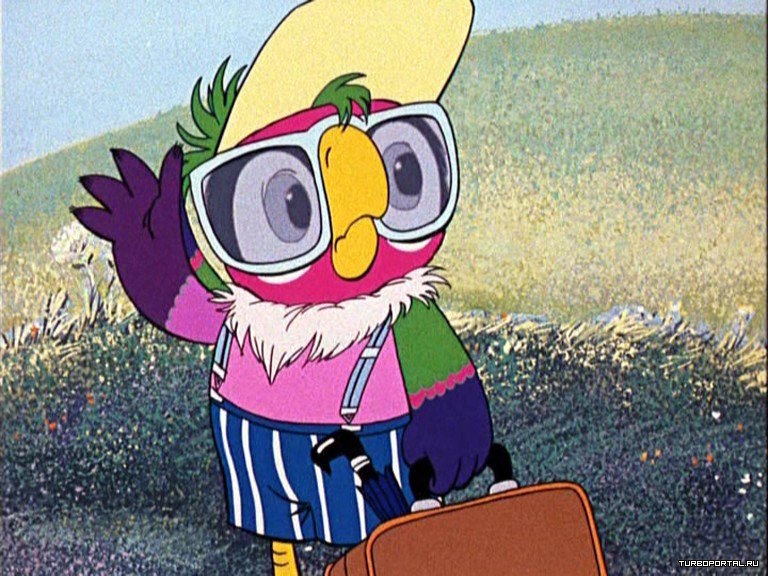 24,6
2,85
0,03
0,9
0,2
0,8
0,3
0,05
8,03
1,15
0,04
0,011
0,005
0,06:3
0,02
0,09
0,007
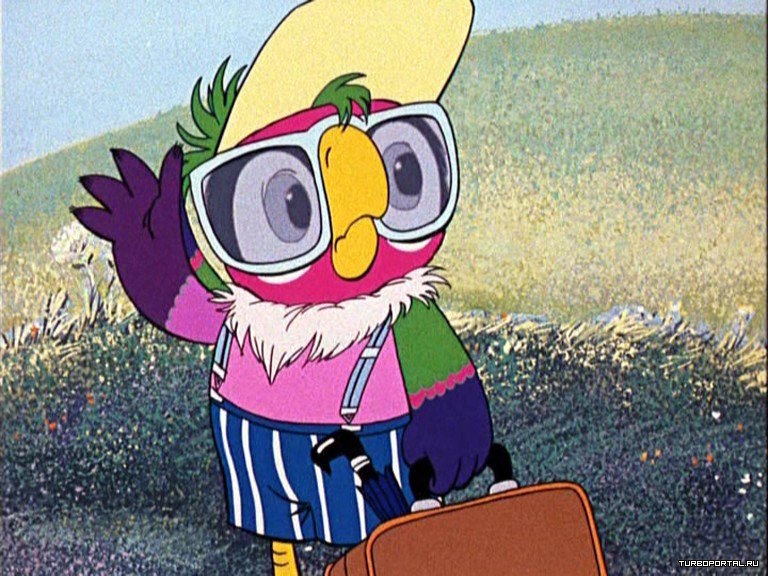 24,6
2,85
0,03
0,9
0,2
0,8
0,3
0,05
1,15
0,04
0,011
0,005
0,056:8
0,09
0,007
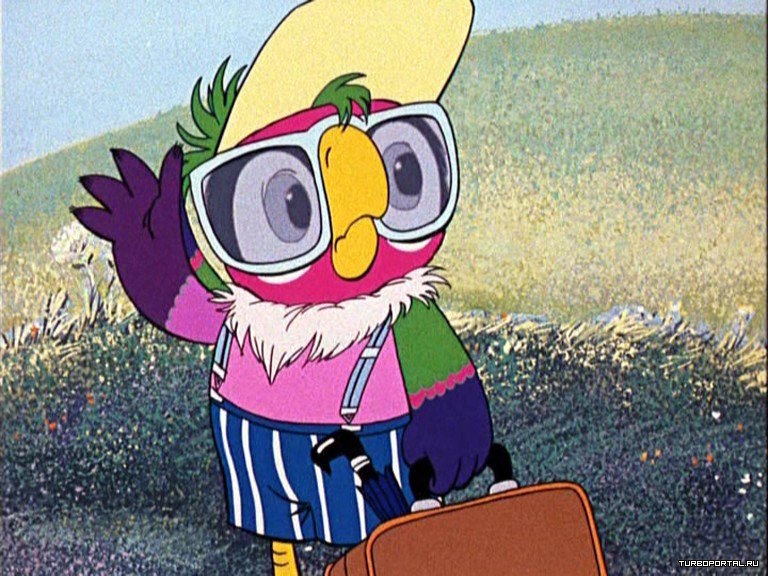 24,6
2,85
0,03
0,9
0,2
0,8
0,3
0,05
1,15
0,04
0,011
0,005
3,2:4
0,09
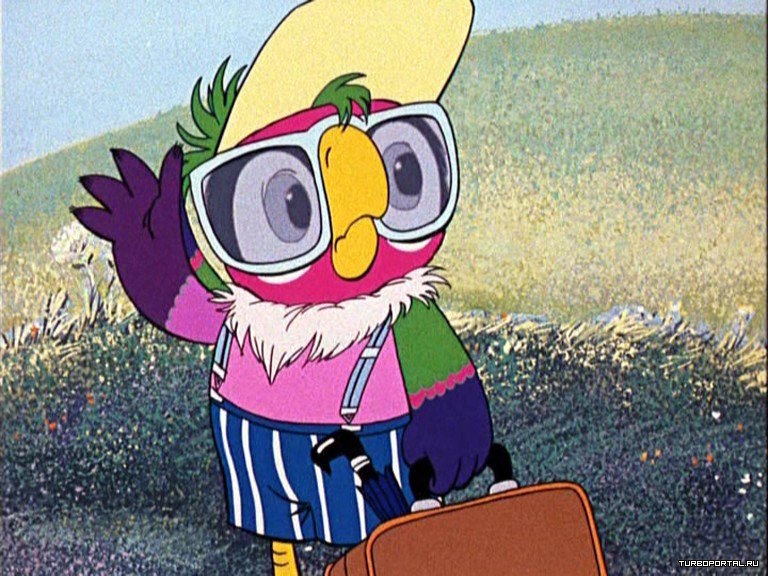 24,6
2,85
0,03
0,9
0,2
0,8
0,3
0,05
1,15
0,04
0,011
0,005
0,099:9
0,09
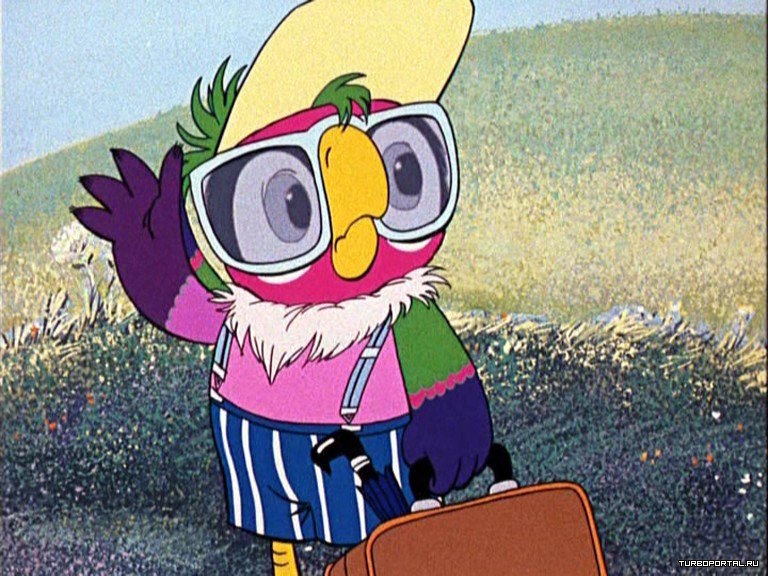 24,6
2,85
0,03
0,9
0,2
0,3
0,05
1,15
0,04
0,011
0,005
2,8:70
0,09
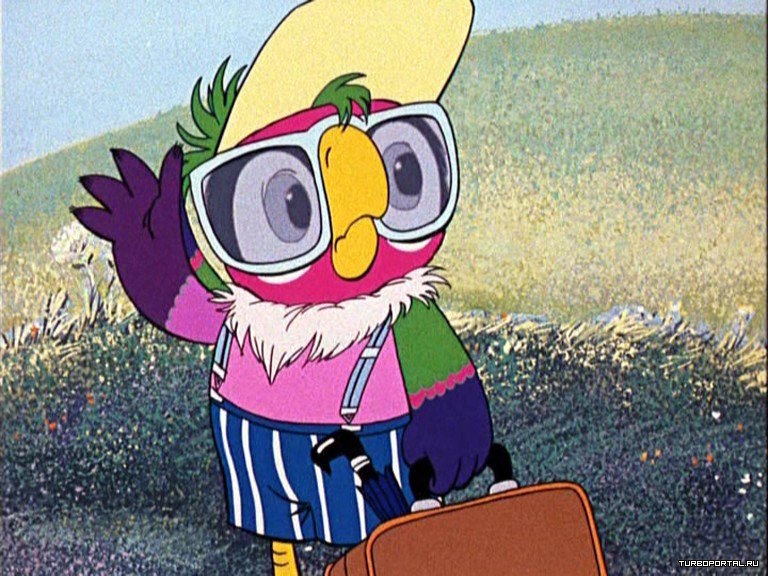 24,6
2,85
0,03
0,9
0,2
0,3
0,05
1,15
0,04
0,005
6,3:7
0,09
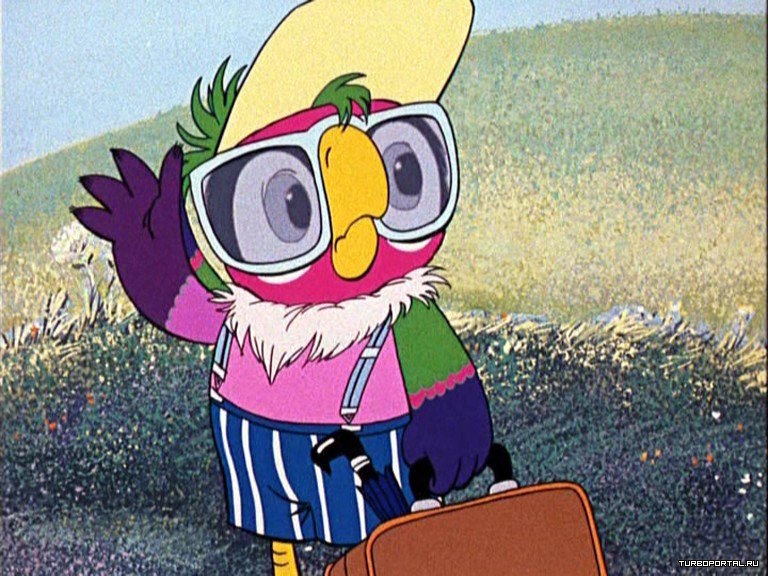 24,6
2,85
0,03
0,9
0,2
0,3
0,05
1,15
0,005
4,5:90
0,09
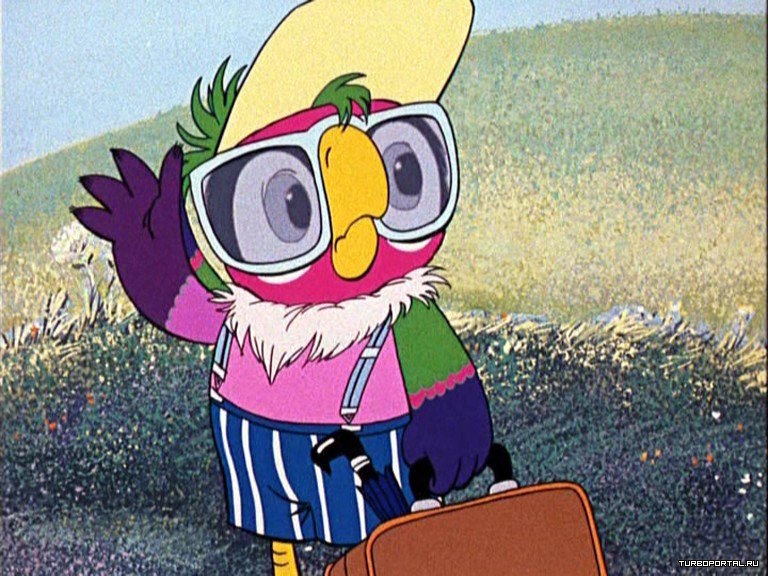 24,6
2,85
0,03
0,2
0,3
0,05
1,15
0,005
123:5
0,09
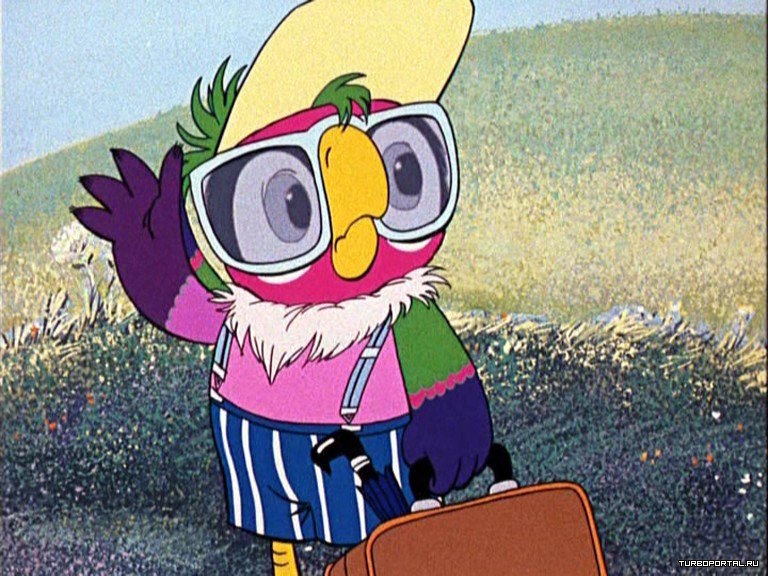 24,6
2,85
0,03
0,2
0,3
1,15
0,005
2,7:9
0,09
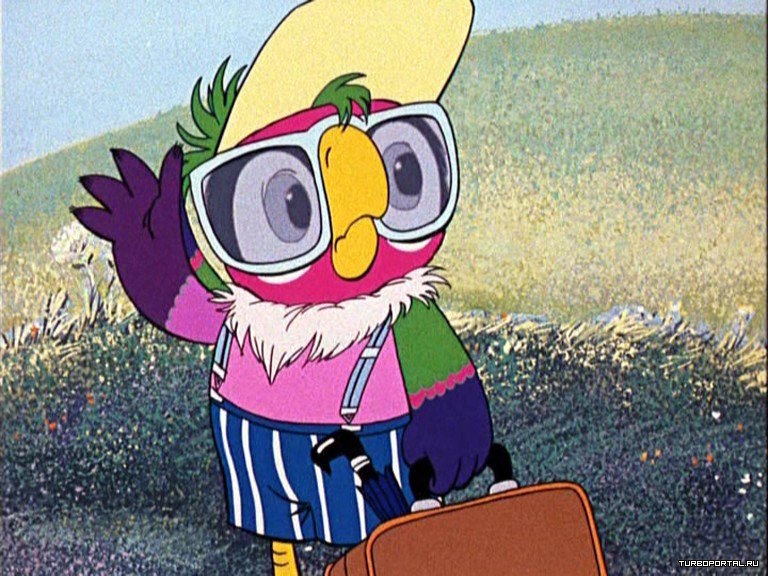 2,85
0,03
0,2
0,3
1,15
0,005
6,9:6
0,09
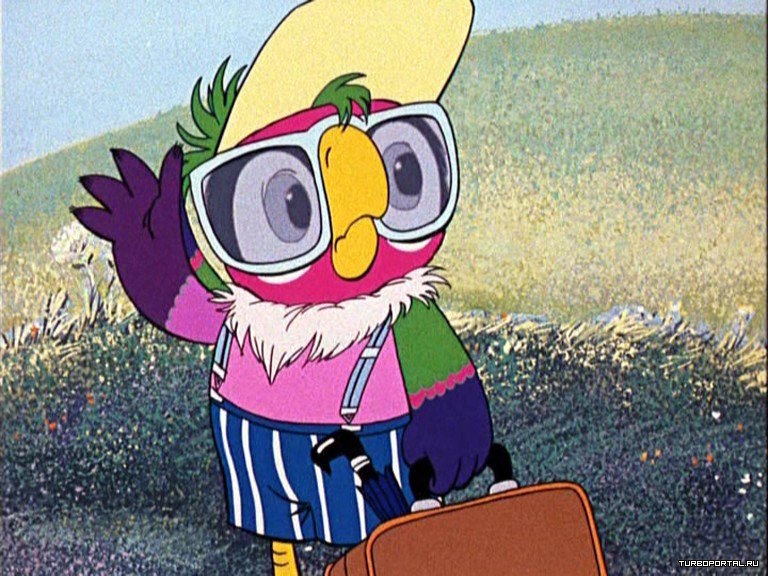 2,85
0,03
0,2
1,15
0,005
7:35
0,09
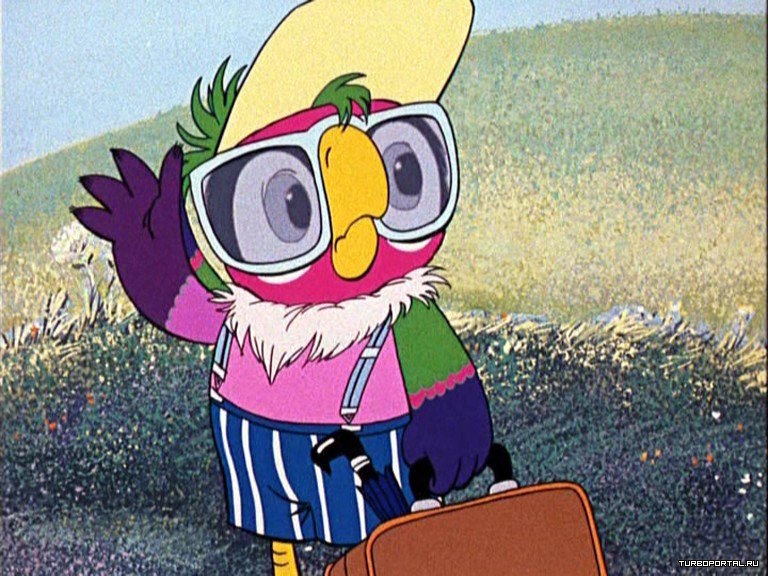 2,85
0,03
0,2
0,005
0,36:12
0,09
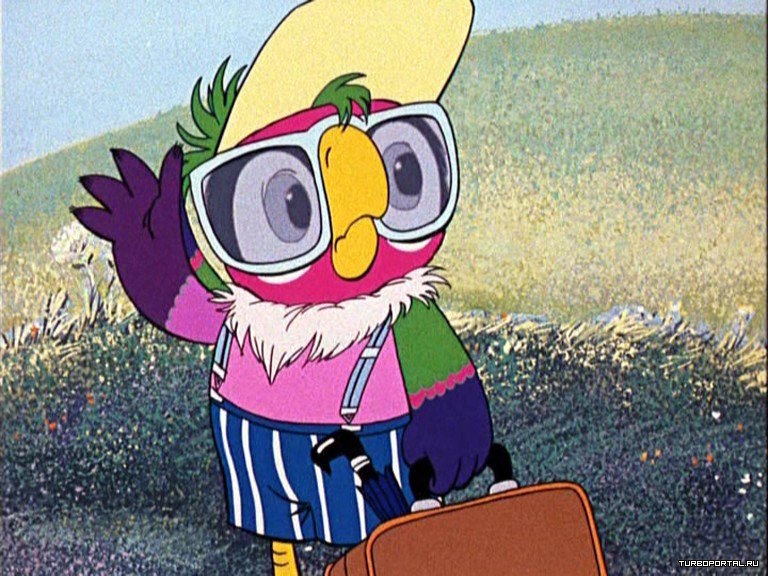 2,85
0,03
0,005
0,99:11
0,09
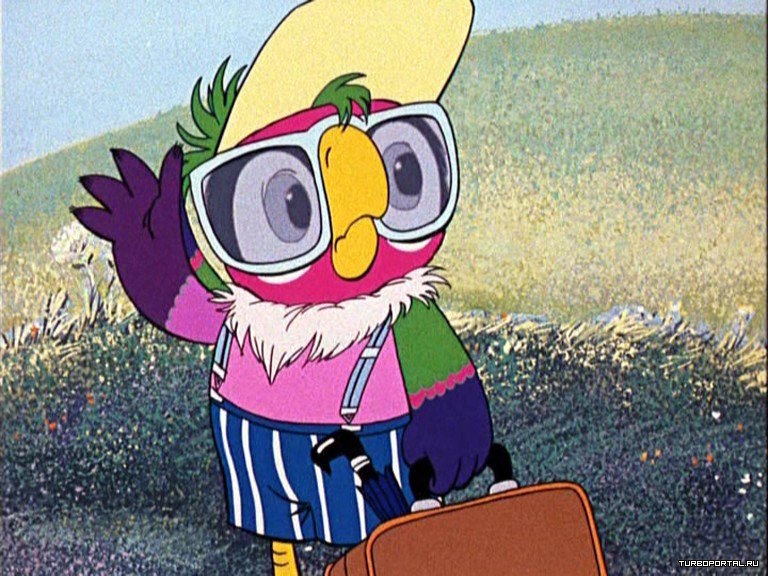 2,85
0,005
5,7:2
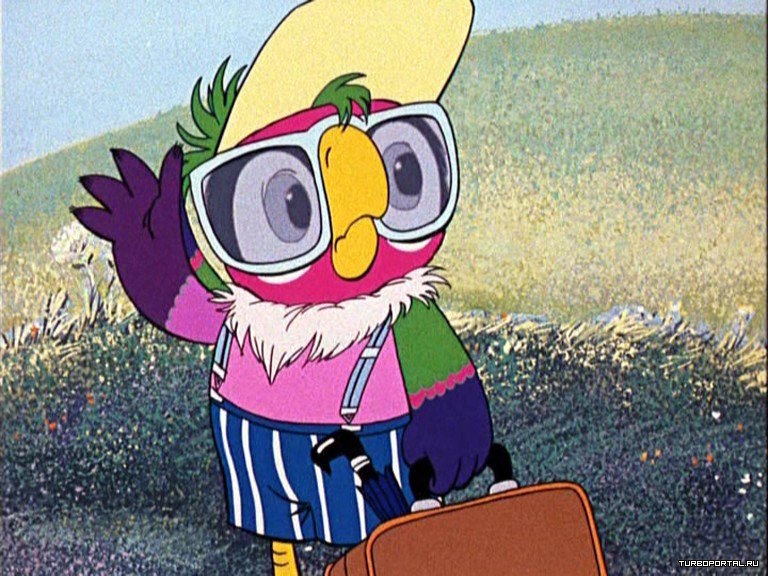 2,85
0,005
МОЛОДЦЫ!
0,01:2
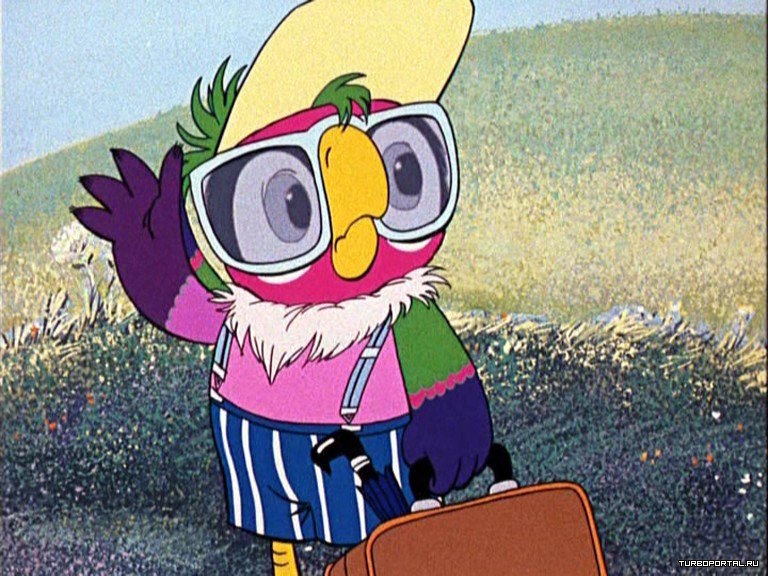 0,005
-
Ссылки на использованные ресурсы:

http://img-fotki.yandex.ru/get/9328/16969765.1d8/0_8ad00_cf82d1b0_orig.png попугай,
http://turboportal.ru/pics/553-popugay-kesha-kartinka.html  картинка,
http://mp3davalka.com/get/Iz-multfilma-38-popugaev-Vajno-poverit-v-sebya.mp3?type=s&aid=305283&sid=689161&dur=30 фраза попугая Кеши.
Правило:
Для того, чтобы разделить десятичную дробь на натуральное число, нужно:
разделить дробь на число, не обращая внимания на запятую;
поставить в частном запятую, когда деление целой части закончилось.
Запомните!
Если целая часть делимого меньше делителя, то в частном ставим ноль целых. Например:  2,5:5=0,5.